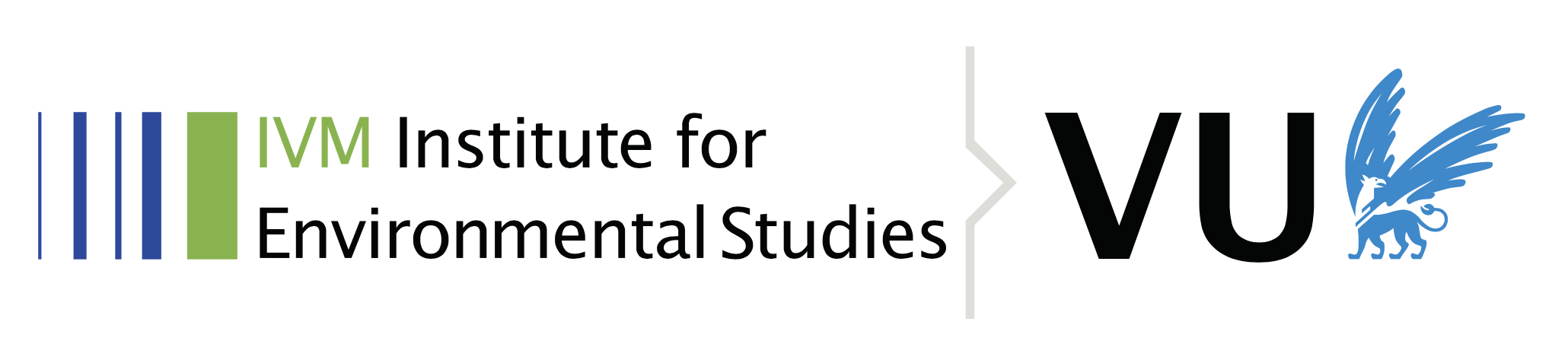 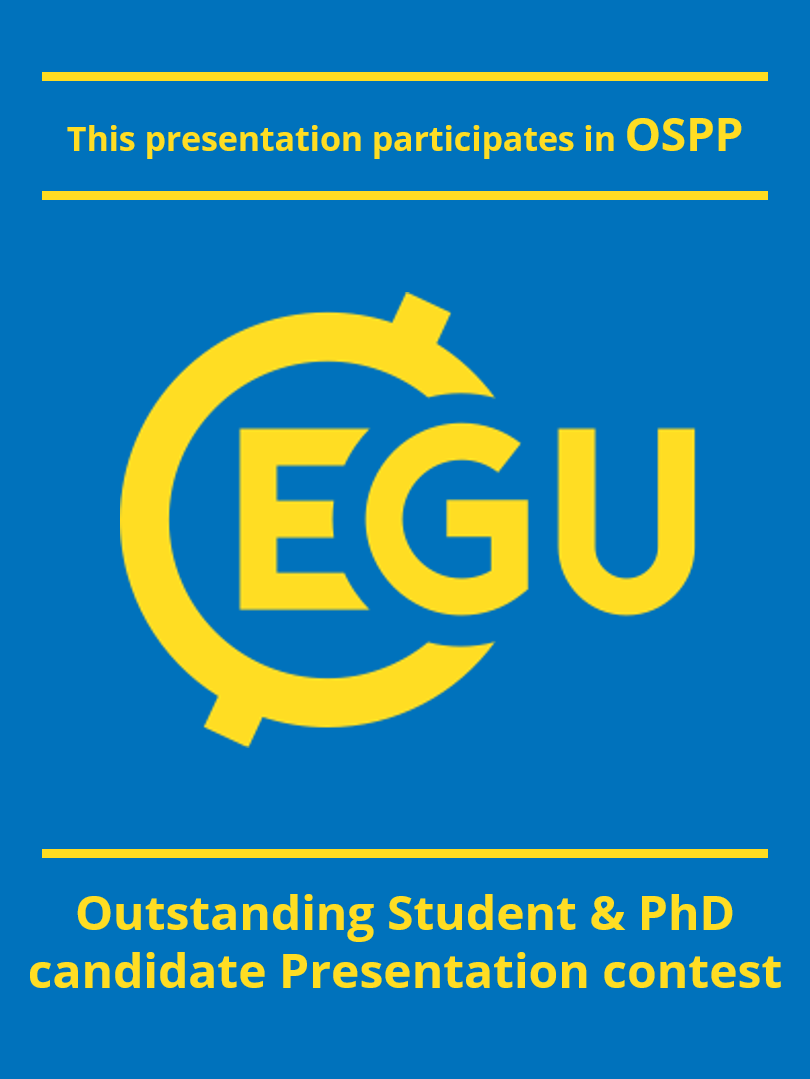 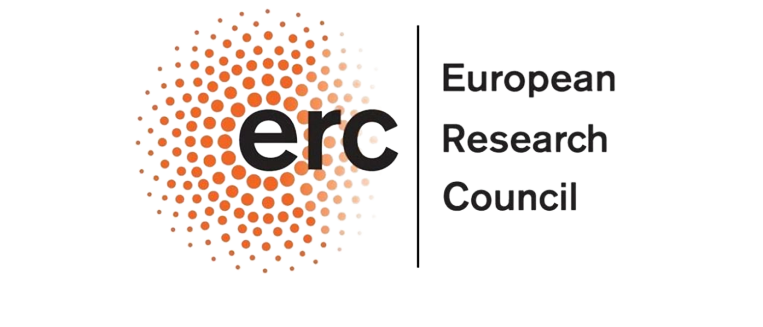 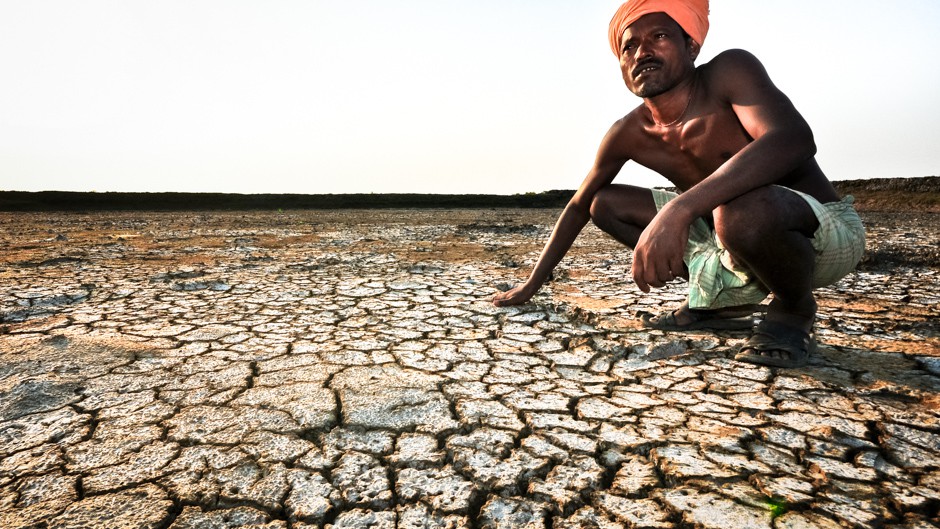 Photo: IRRI
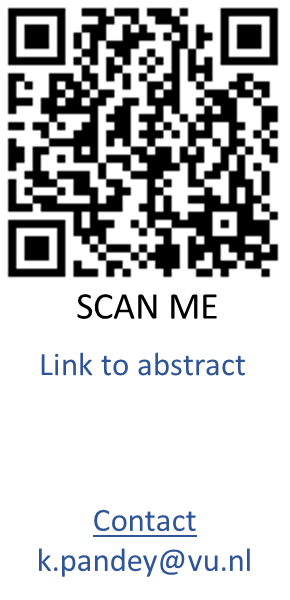 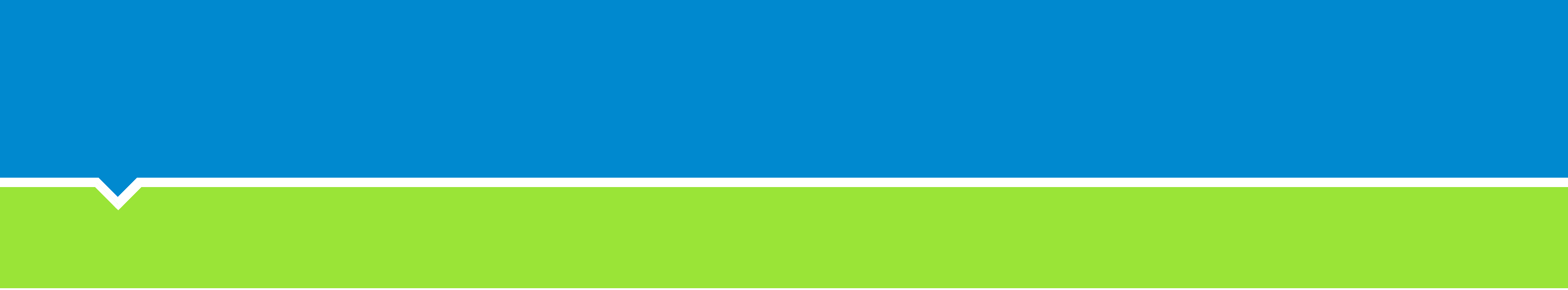 Simulating the effects of sea level rise and soil salinization on migration and adaptation in coastal Mozambique
1
Kushagra Pandey, Jens de Bruijn, Hans de Moel, and Jeroen Aerts
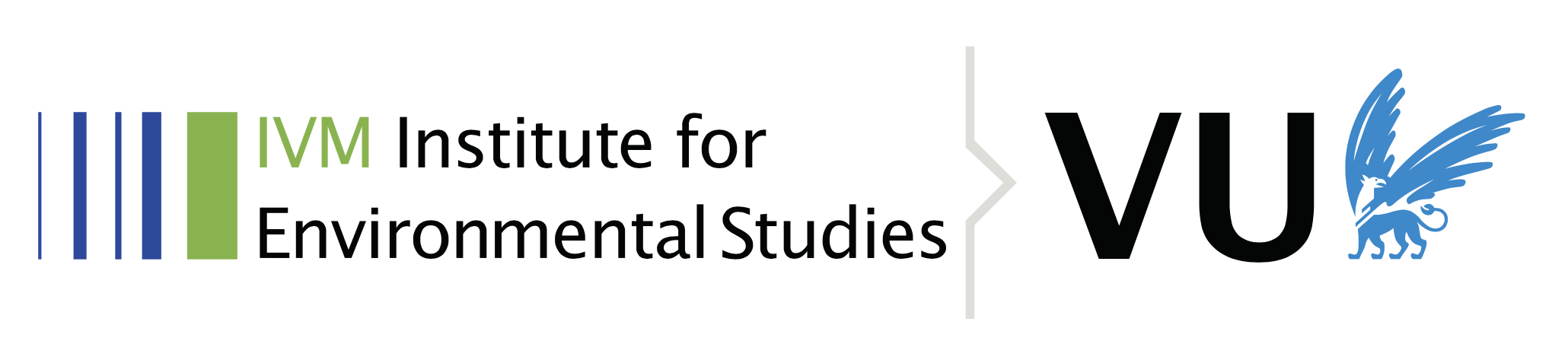 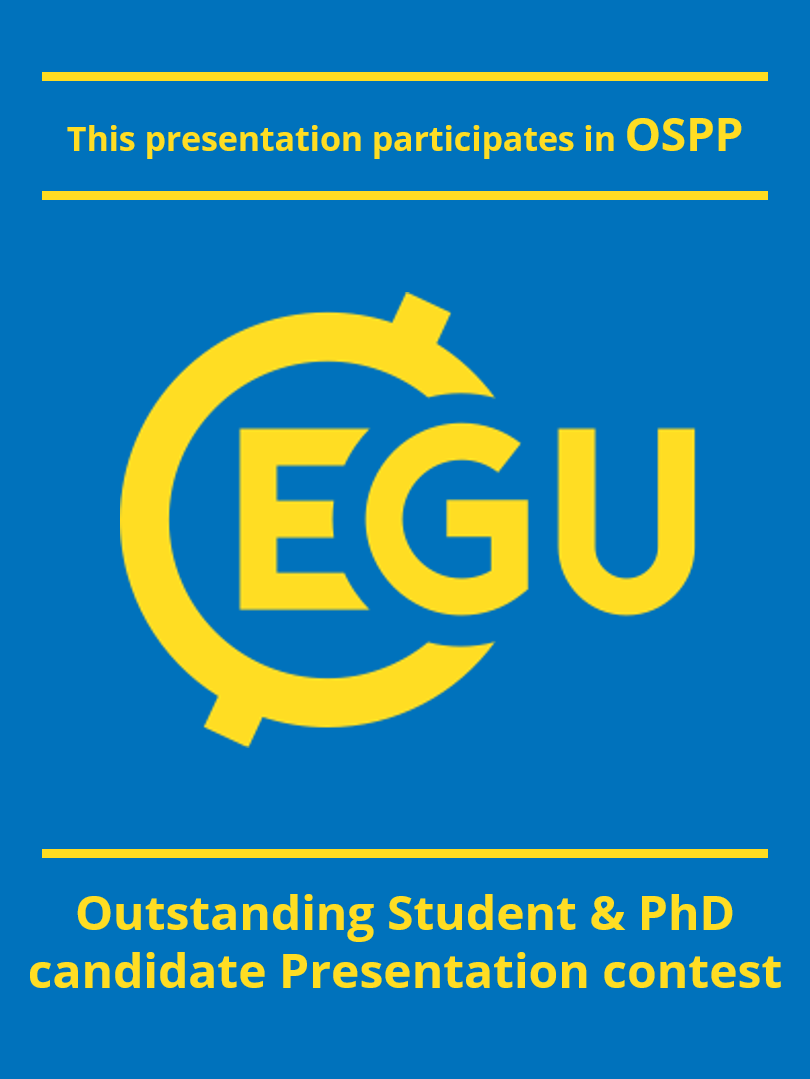 Modelling framework
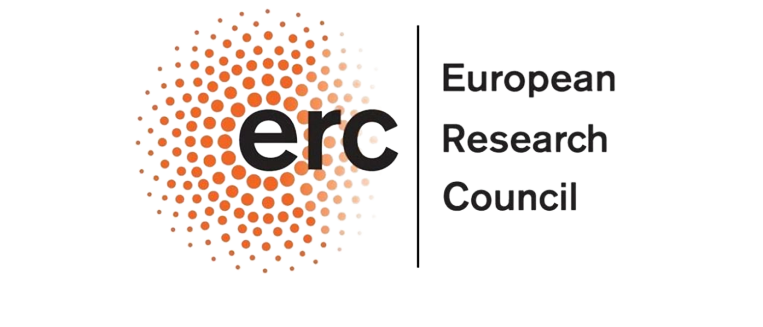 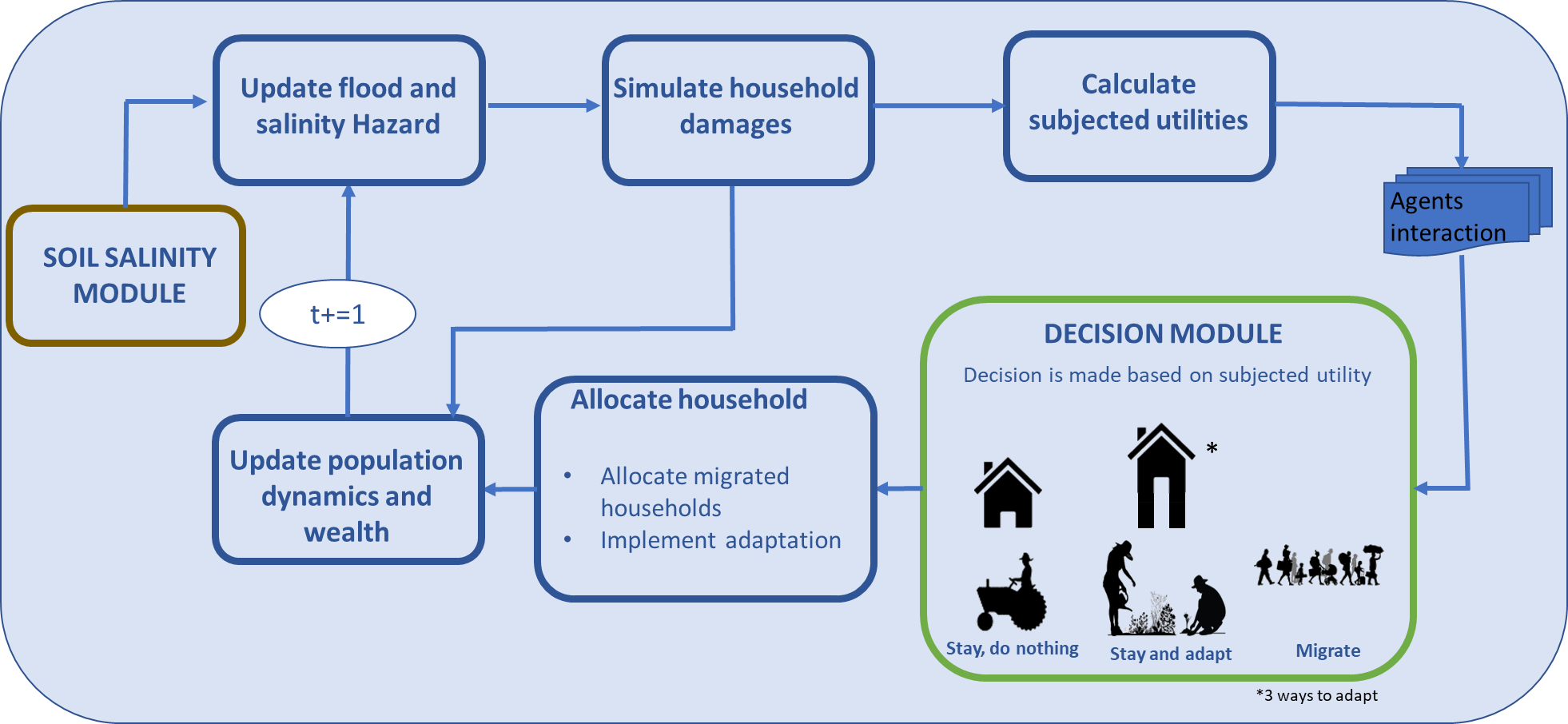 2
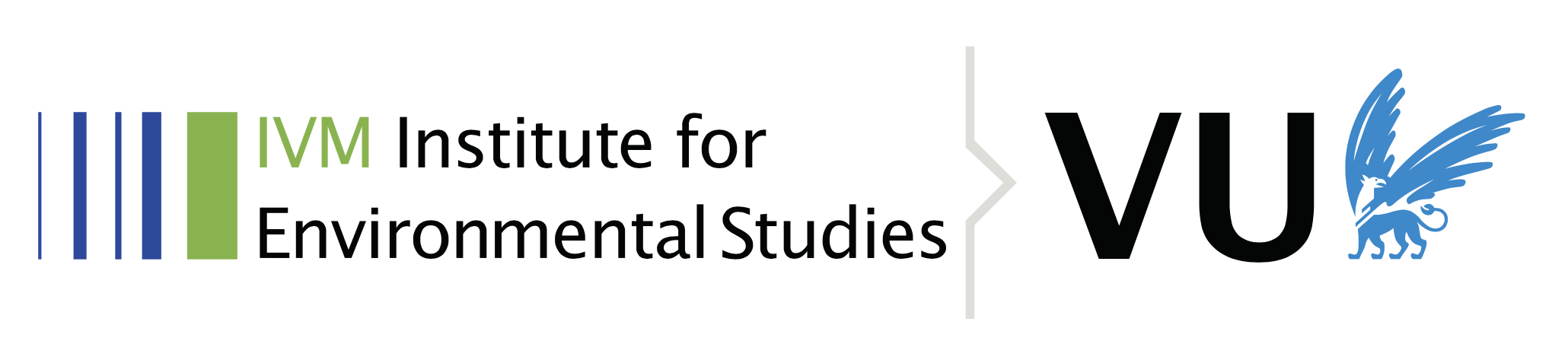 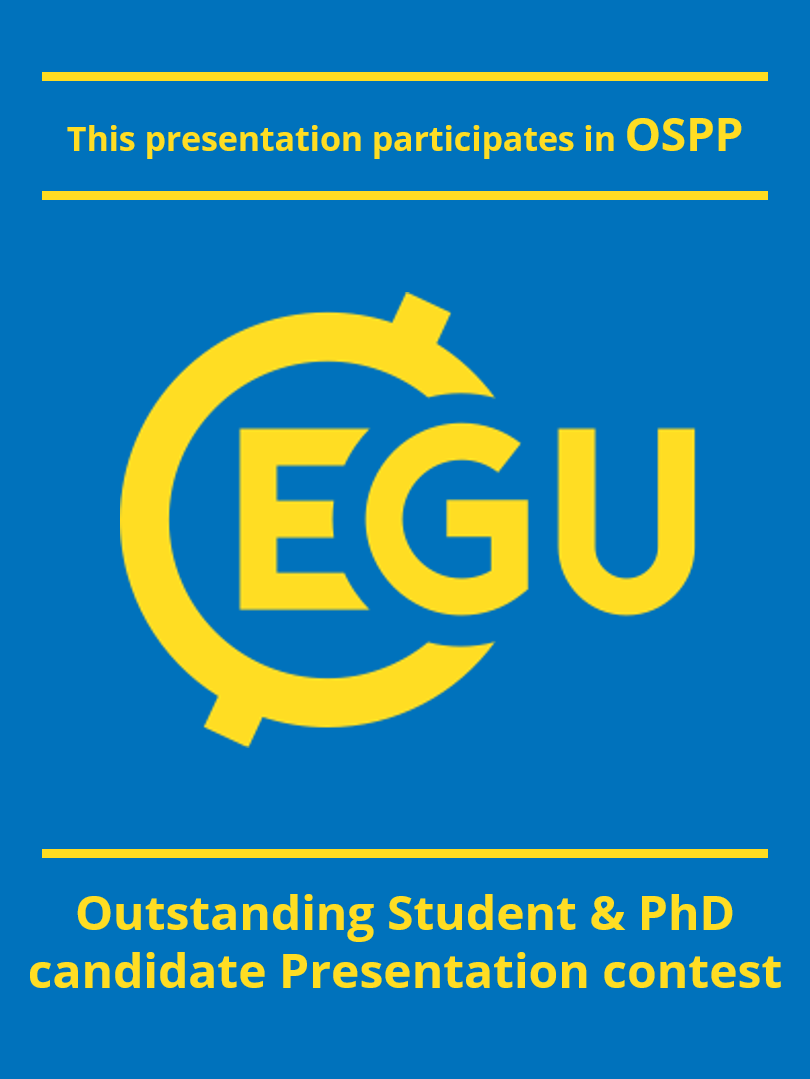 Decision Module
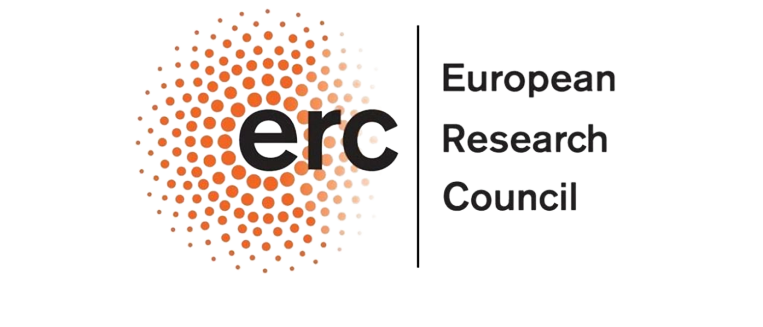 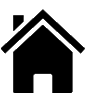 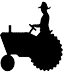 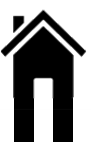 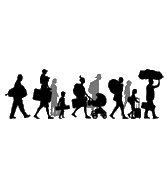 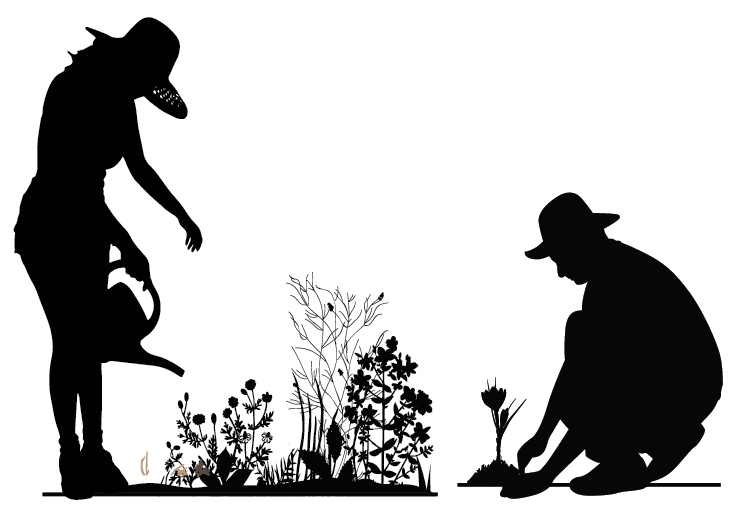 References: 
[1]Ruig, L. T. de, Haer, T., Moel, H. de, Orton, P., Botzen, W. J. W., & Aerts, J. C. J. H. (2022). An agent-based model for evaluating reforms of the National Flood Insurance Program: A benchmarked model applied to Jamaica Bay, NYC. Risk Analysis. https://doi.org/10.1111/RISA.13905
[2]Tierolf, L., Haer, T., Botzen, W.J.W. et al. A coupled agent-based model for France for simulating adaptation and migration decisions under future coastal flood risk. Sci Rep 13, 4176 (2023). https://doi.org/10.1038/s41598-023-31351-y
3
[Speaker Notes: Alpha- penetration coeffcienct]
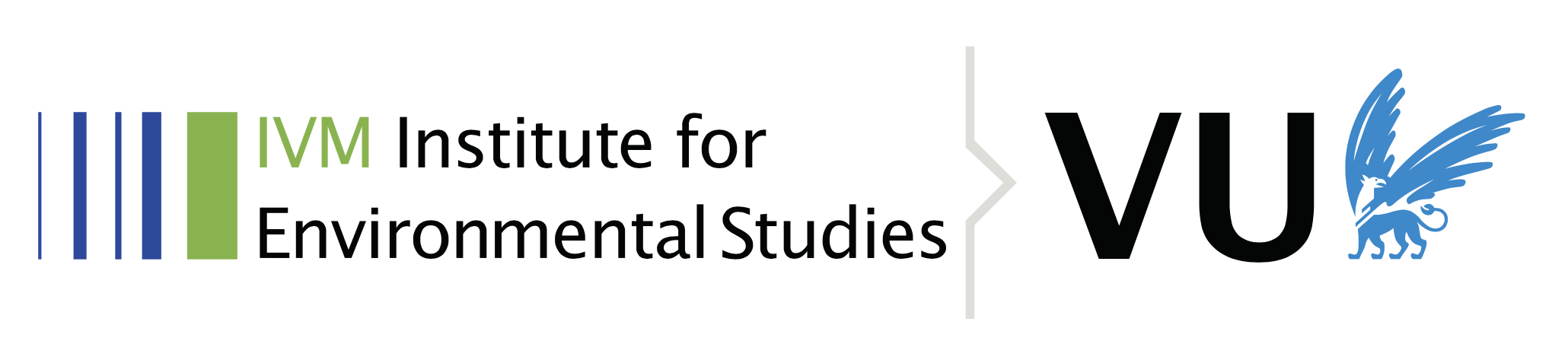 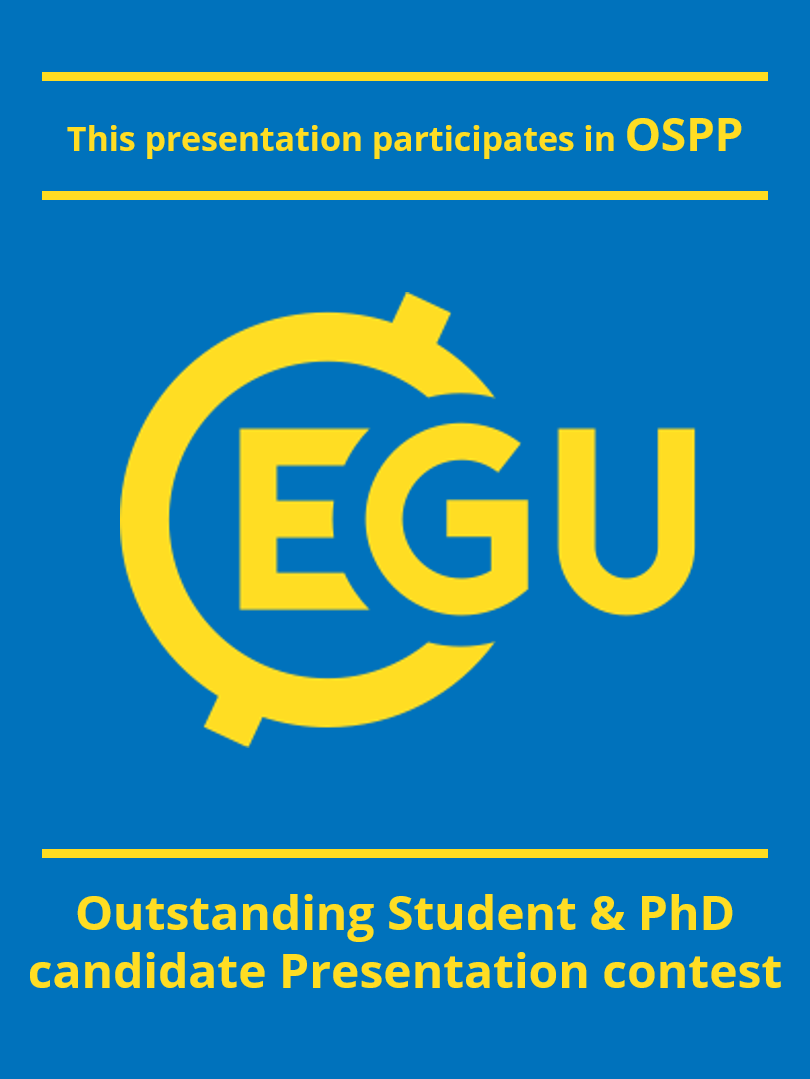 Soil Salinity Module
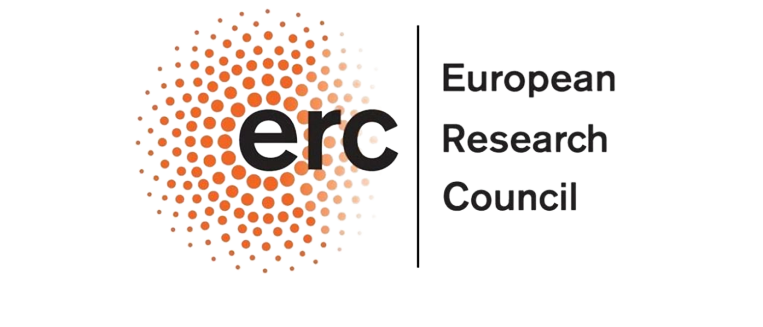 SOIL MODULE
Geo-physical parameters
Sample upper depth
Sample lower depth
WRB
Clay content
Elevation
Slope
Field capacity
Wilting point
Effective plant rooting depth
dryssa
wetssb
evspsblc
Pr-fred
Pr-inte
Geo-physical parameters as [2,3]
Sea Level Rise scenarios
RCP and SSP scenarios
Distance to coast
Sector Vector Machine(SVM) regression
Simulated soil  salinity maps
a Five-year moving average of daily dry deposition rate of sea salts. 
b Five-year moving average of daily wet deposition rate of sea salts. 
c Five-year moving average of daily evapotranspiration. 
d Five-year moving average of annual precipitation frequency. 
e Five-year moving average of annual precipitation intensity
References:

[1]FAO, I., & ISRIC, I. (2012). Jrc: Harmonized world soil database (version 1.2). FAO, Rome, Italy and IIASA, Laxenburg, Austria.
[2]Hassani, A., Azapagic, A. & Shokri, N. Predicting long-term dynamics of soil salinity and sodicity on a global scale. Proc. Natl Acad. Sci. USA 117, 33017–33027 (2020).
[3]Hassani A, Azapagic A, Shokri N. Global predictions of primary soil salinization under changing climate in the 21st century. Nat Commun. 2021 Nov 18;12(1):6663. doi: 10.1038/s41467-021-26907-3. PMID: 34795219; PMCID: PMC8602669.
4
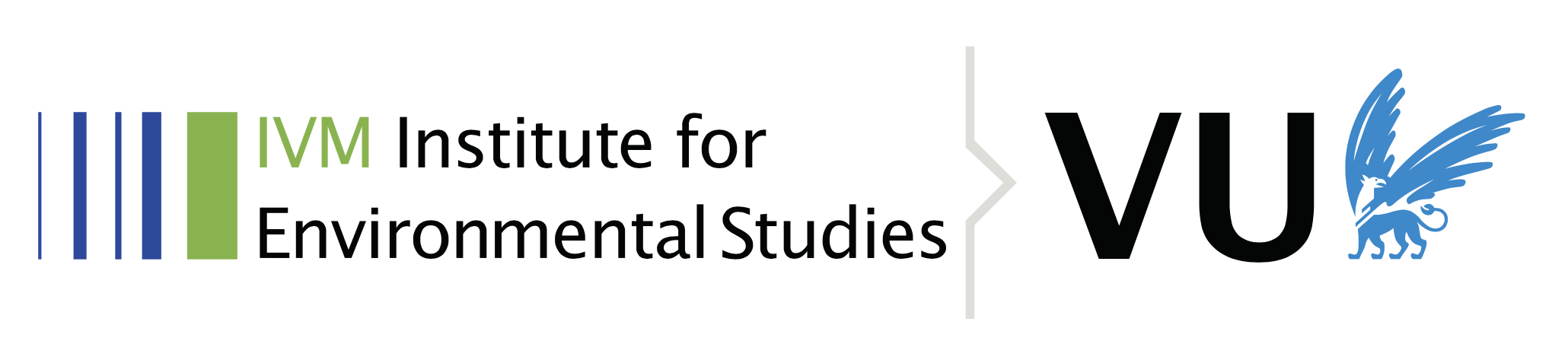 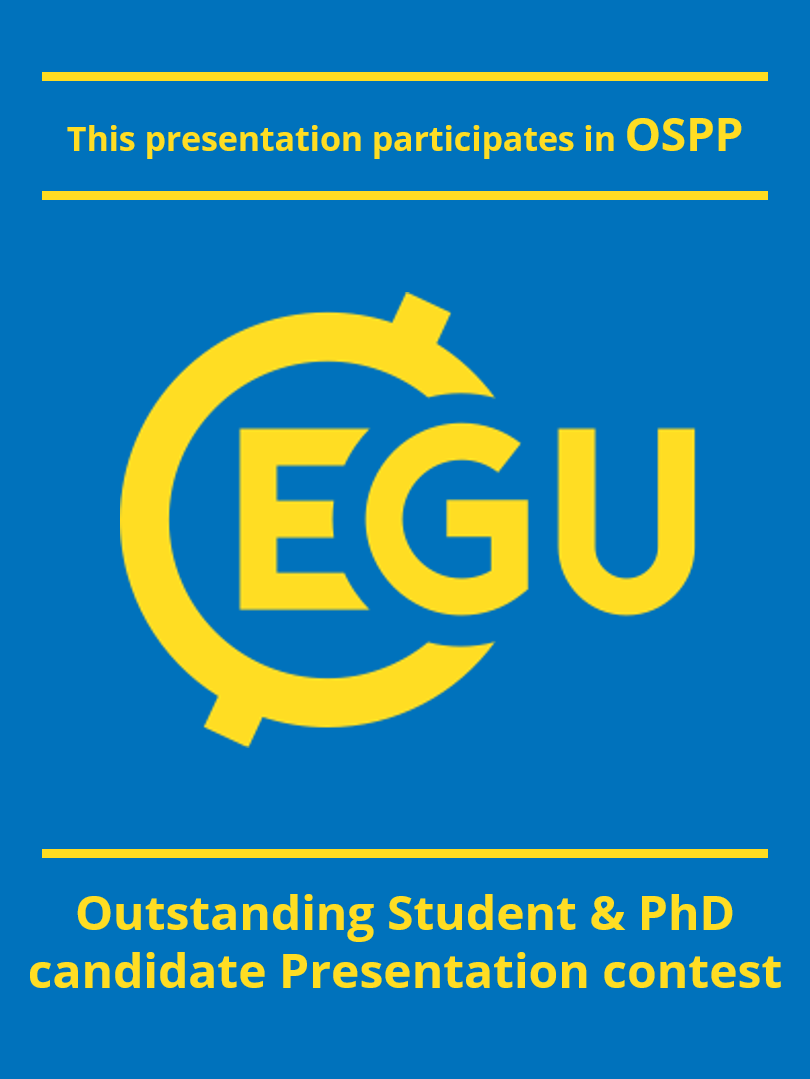 Risk and Damage module
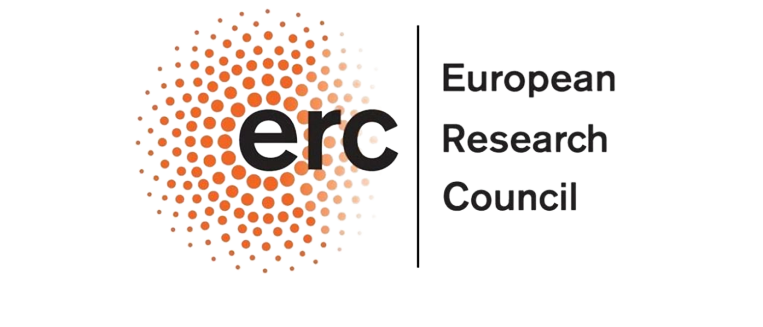 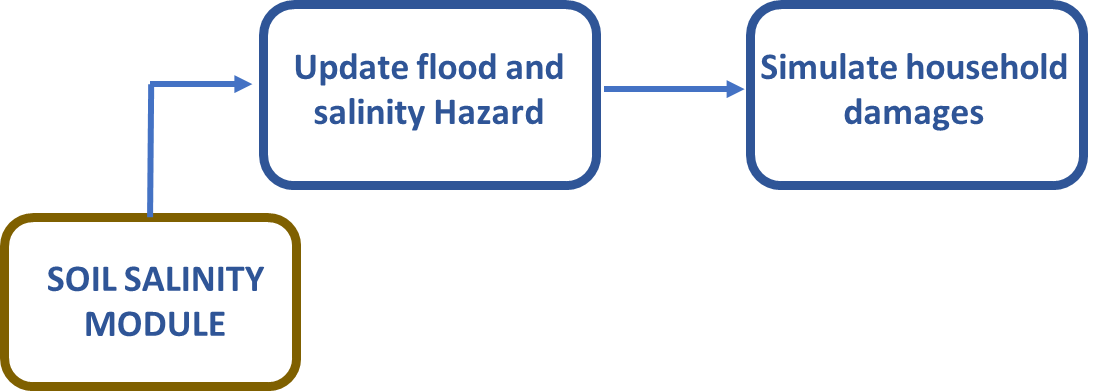 Simulate salinity levels(SL) under RCP scenarios
water levels(WL) interpolated based on inundation maps[1]
References: 
[1] Ward, P. J. et al. Aqueduct Floods Methodology. World Resources Institute https://www.wri.org/research/aqueduct-floods-methodology (2020).
[2] Huizinga, J., De Moel, H. & Szewczyk, W. Global flood depth-damage functions: Methodology and the database with guidelines. https://publications.jrc.ec.europa.eu/repository/handle/111111111/45730 (2017).
[3] Aerts, J. C. J. H. & Botzen, W. J. Flood-resilient waterfront development in New York City: Bridging flood insurance, building codes, and flood zoning. Ann. N. Y. Acad. Sci. 1227, 1–82 (2011).
5
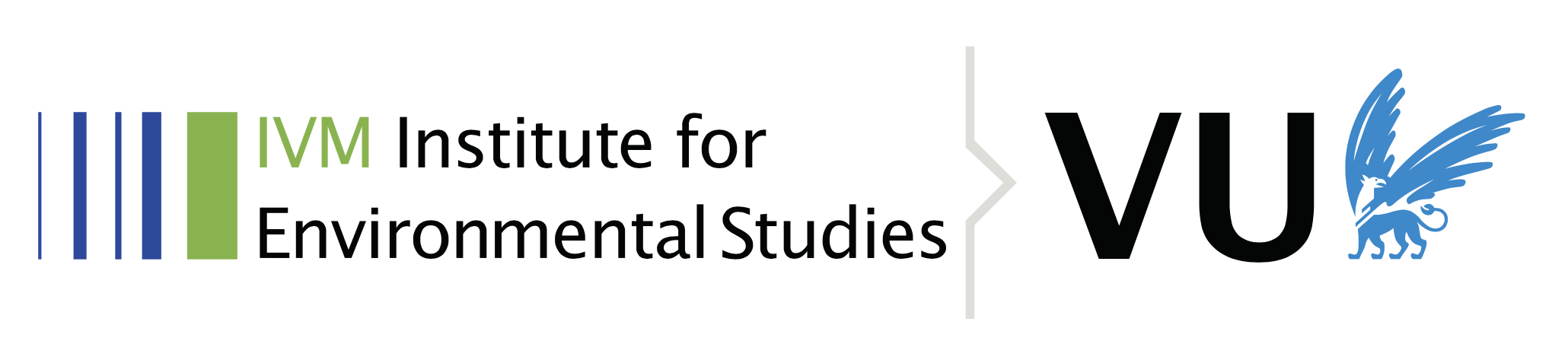 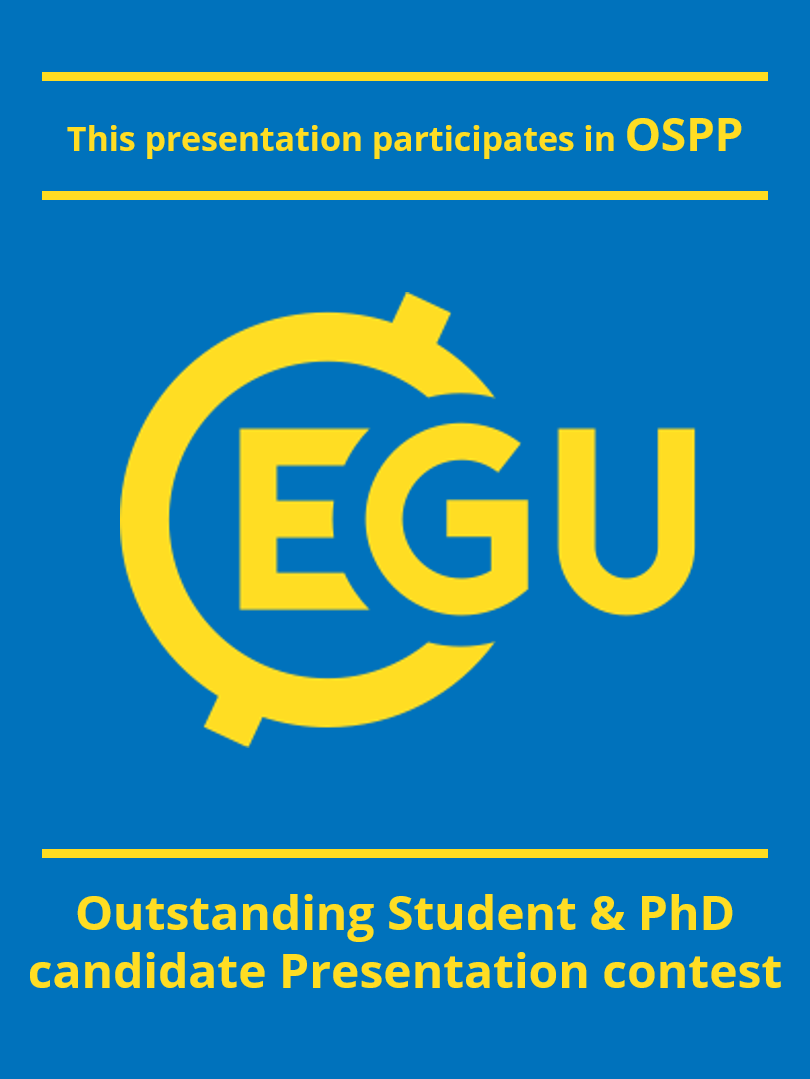 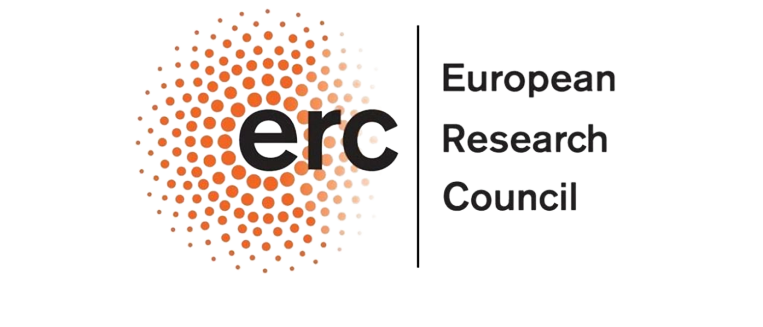 Results
6
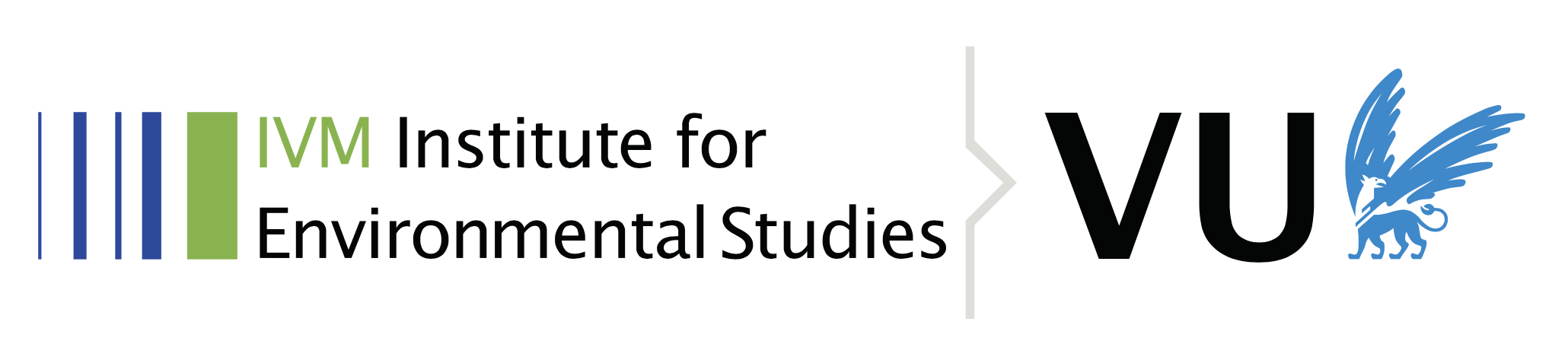 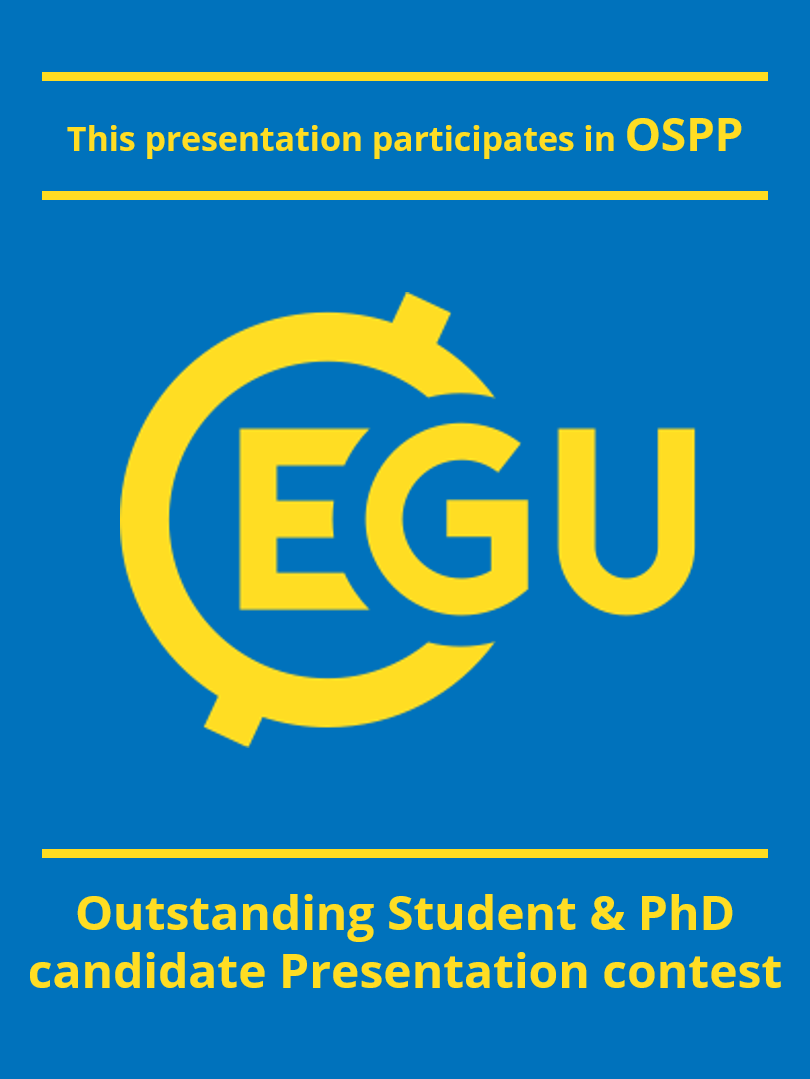 Salinity maps
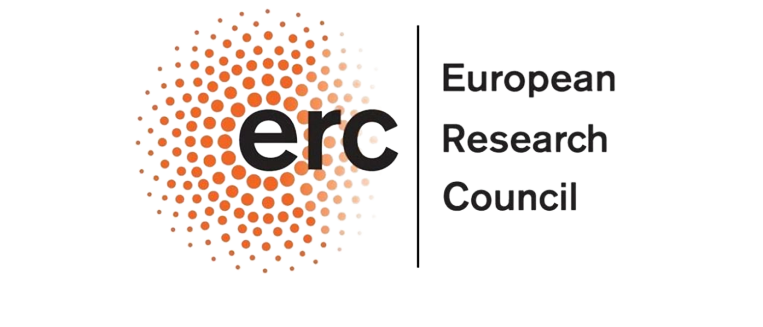 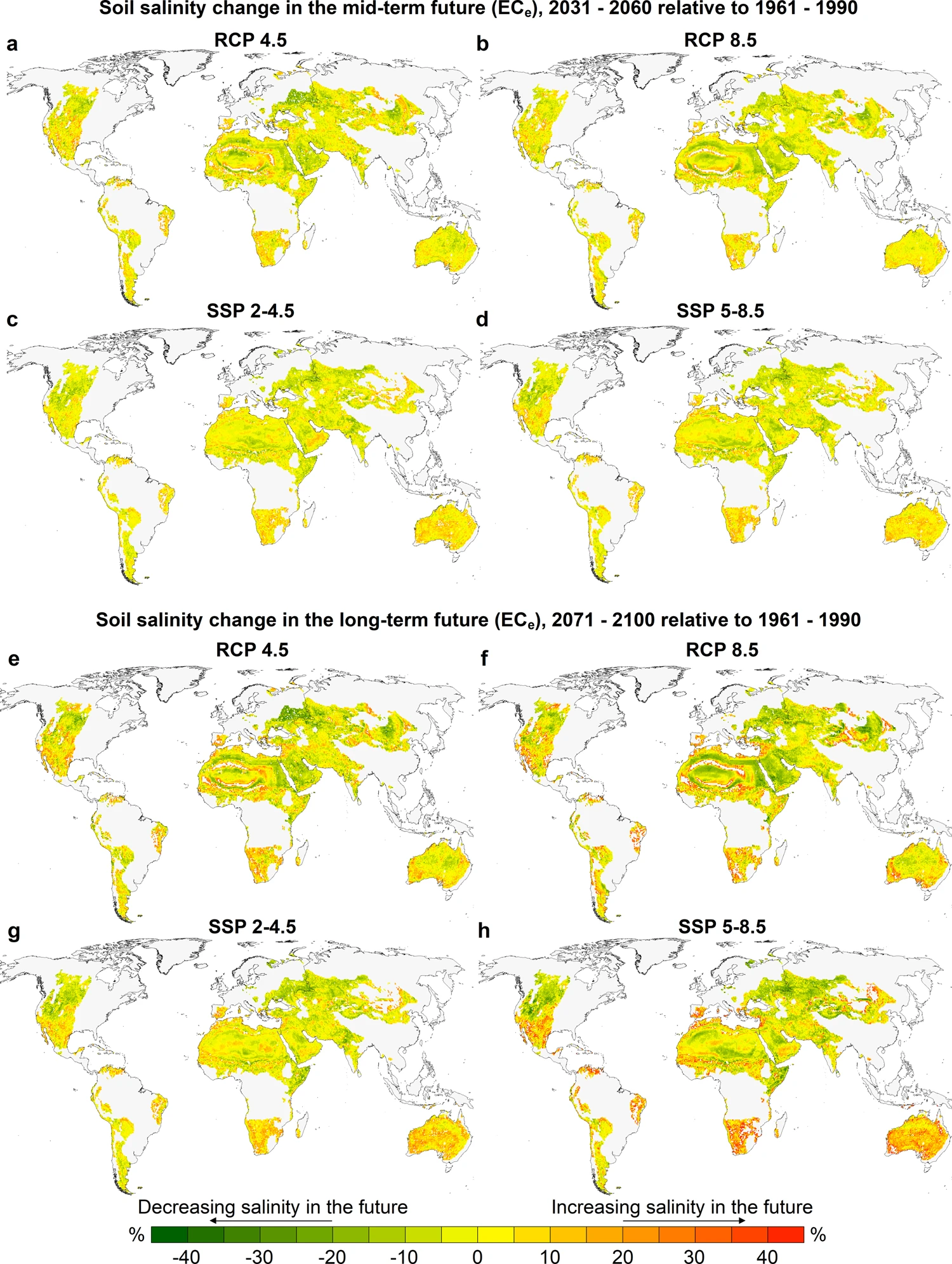 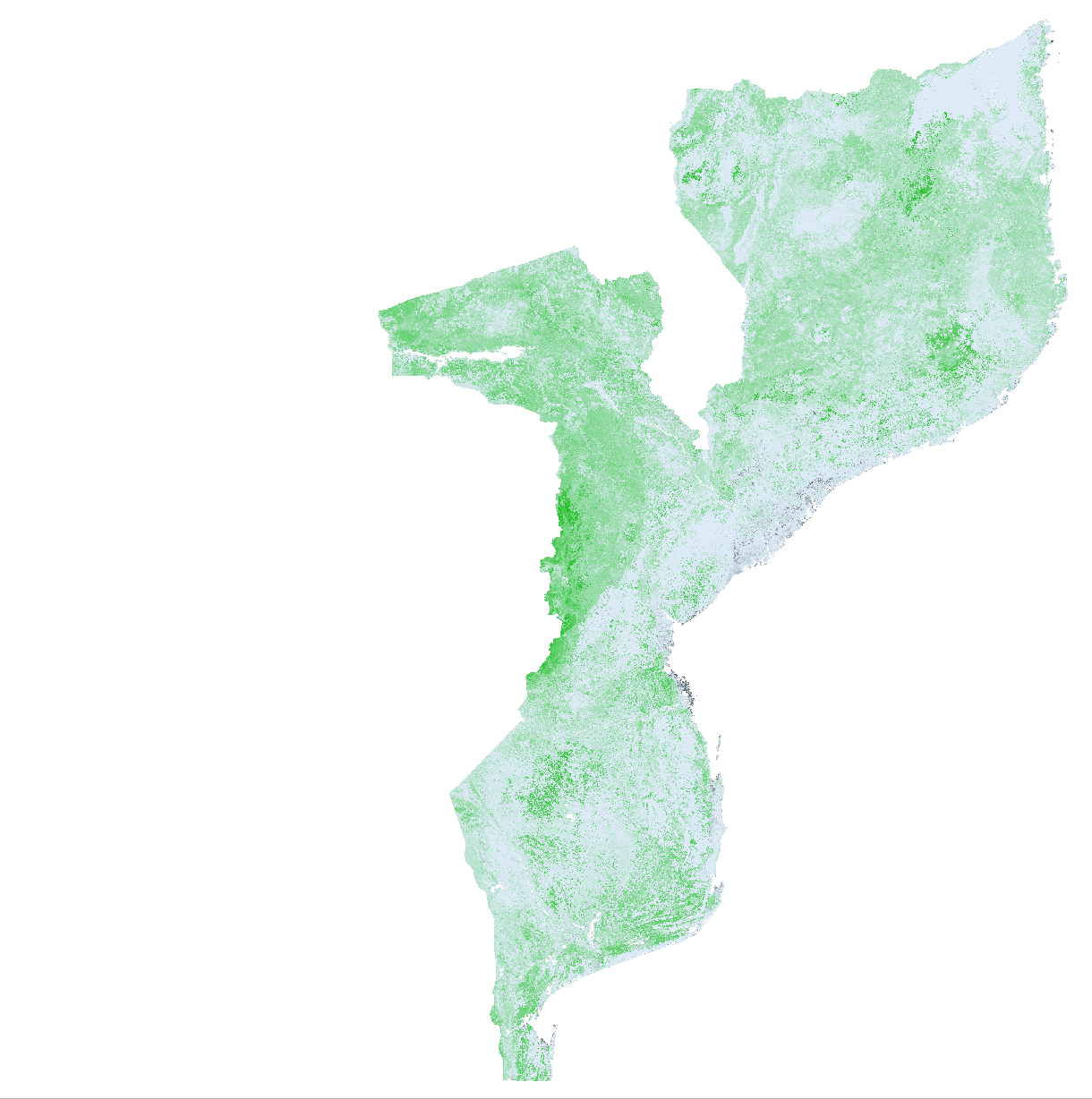 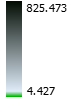 Simulated soil salinity(dSm-1(*10-5)
7
(Hassani et al, 2021)
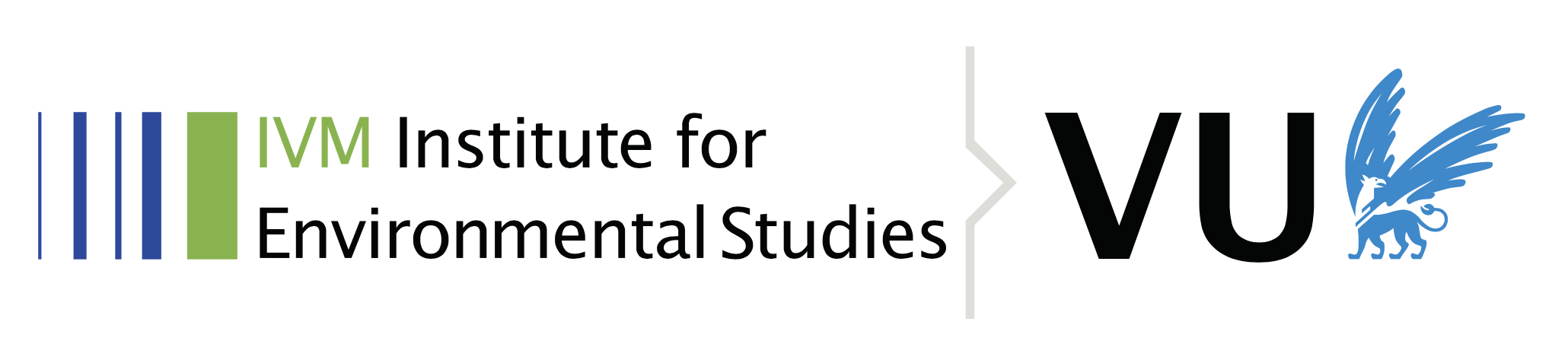 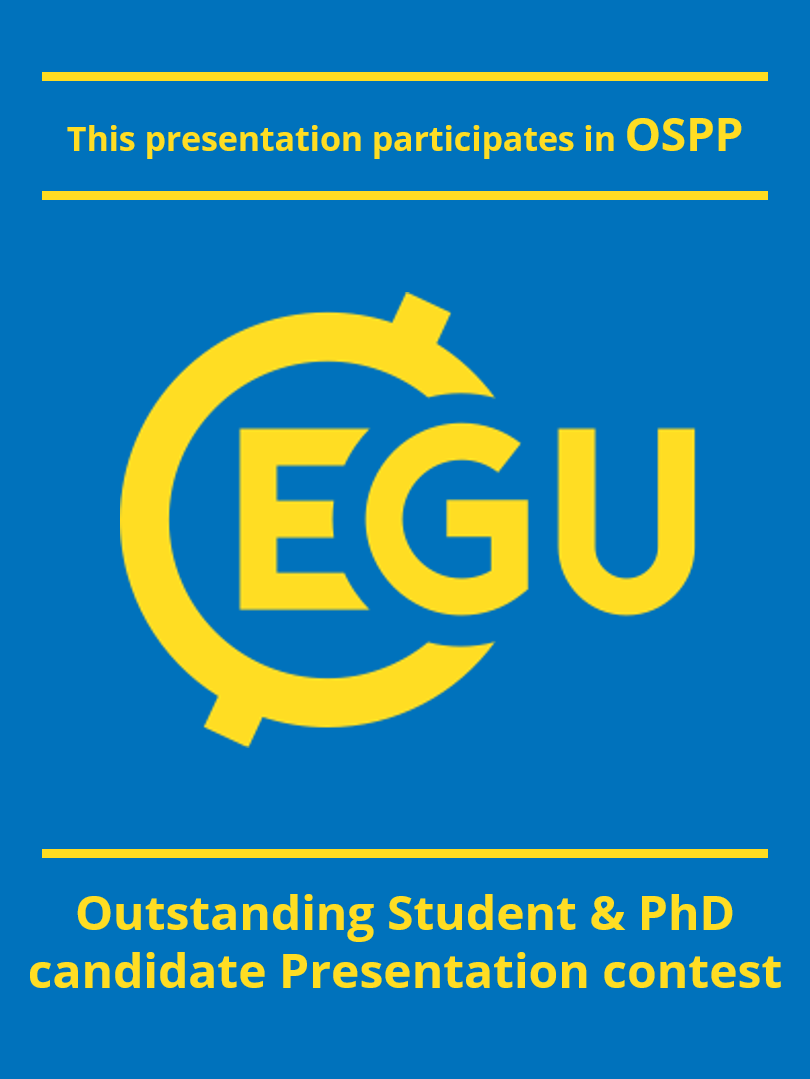 Farmland maps
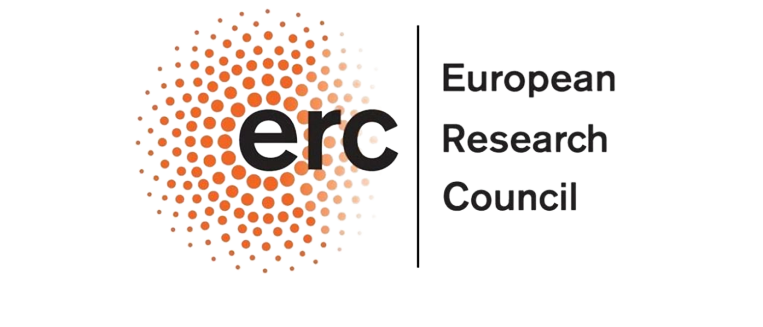 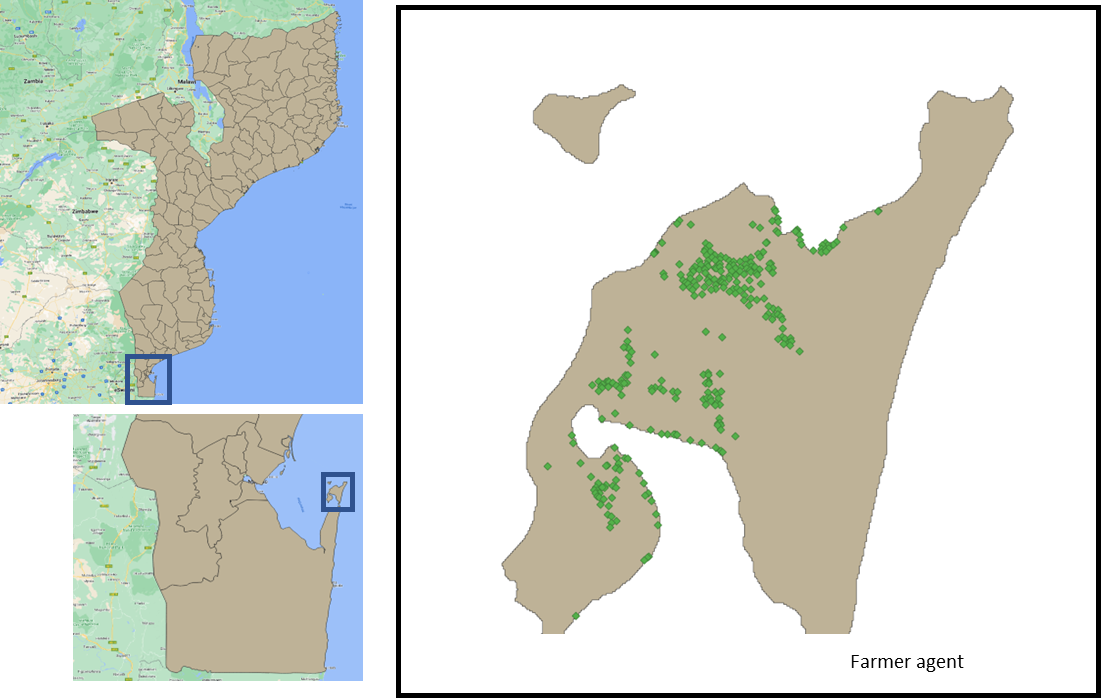 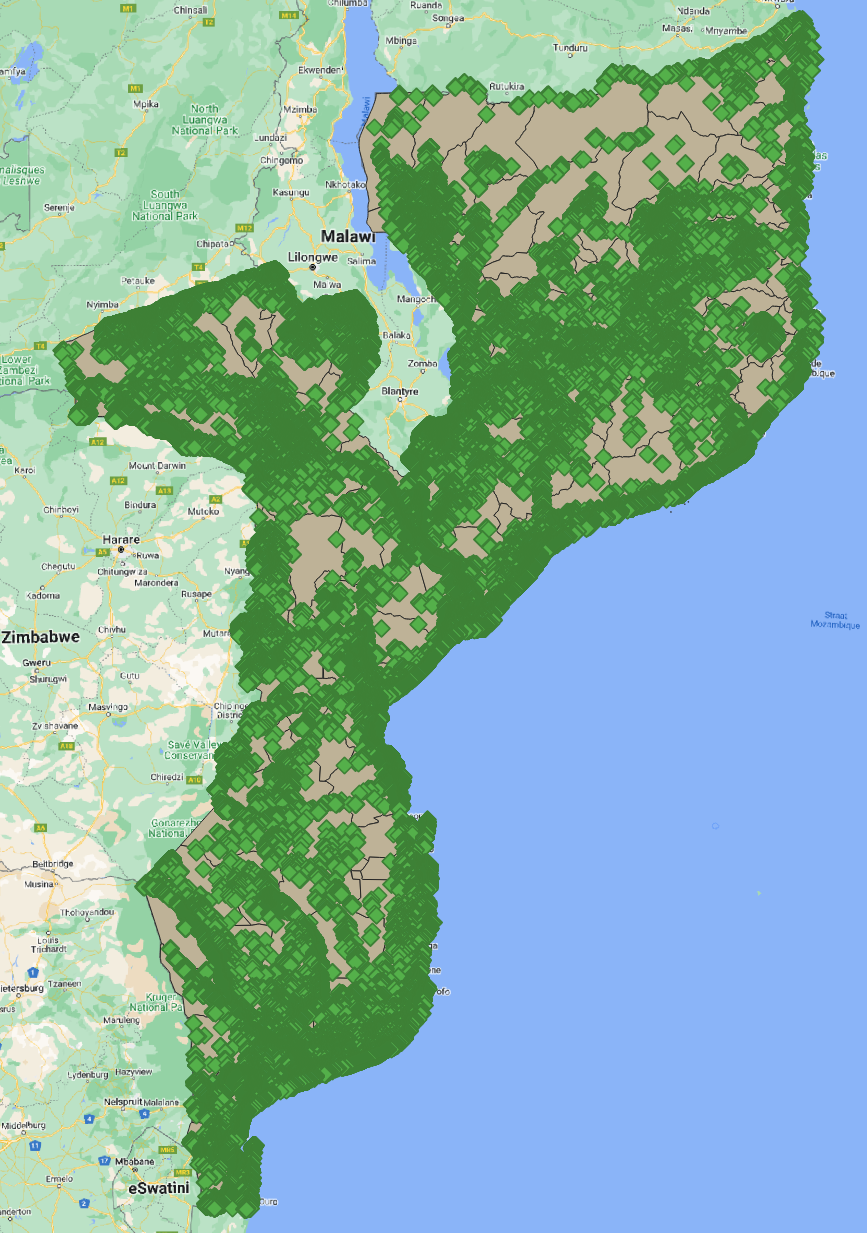 Farm lands are simulated using global cropland model[1]
References: 
[1] P. Potapov, S. Turubanova, M.C. Hansen, A. Tyukavina, V. Zalles, A. Khan, X.-P. Song, A. Pickens, Q. Shen, J. Cortez. (2021) Global maps of cropland extent and change show accelerated cropland expansion in the twenty-first century. Nature Food. https://doi.org/10.1038/s43016-021-00429-z
8
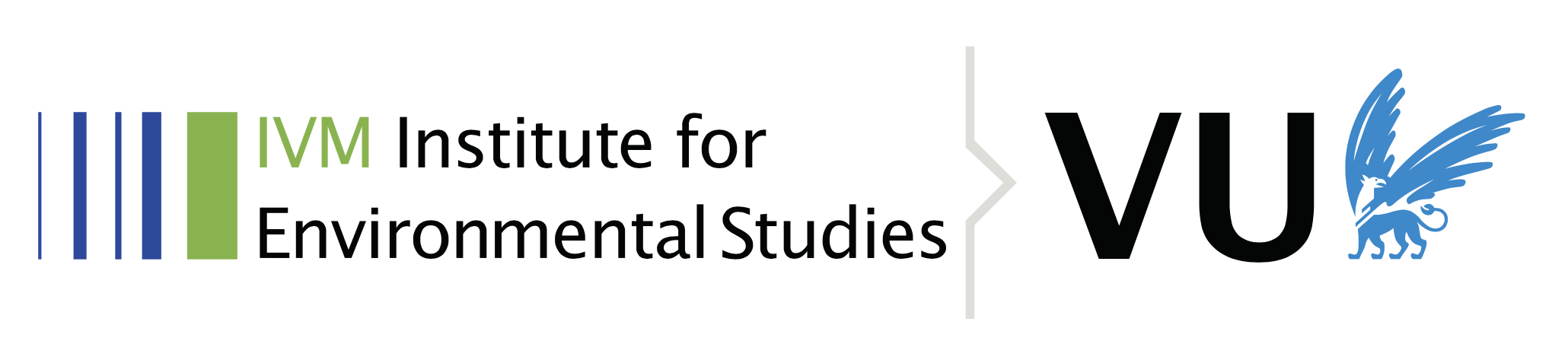 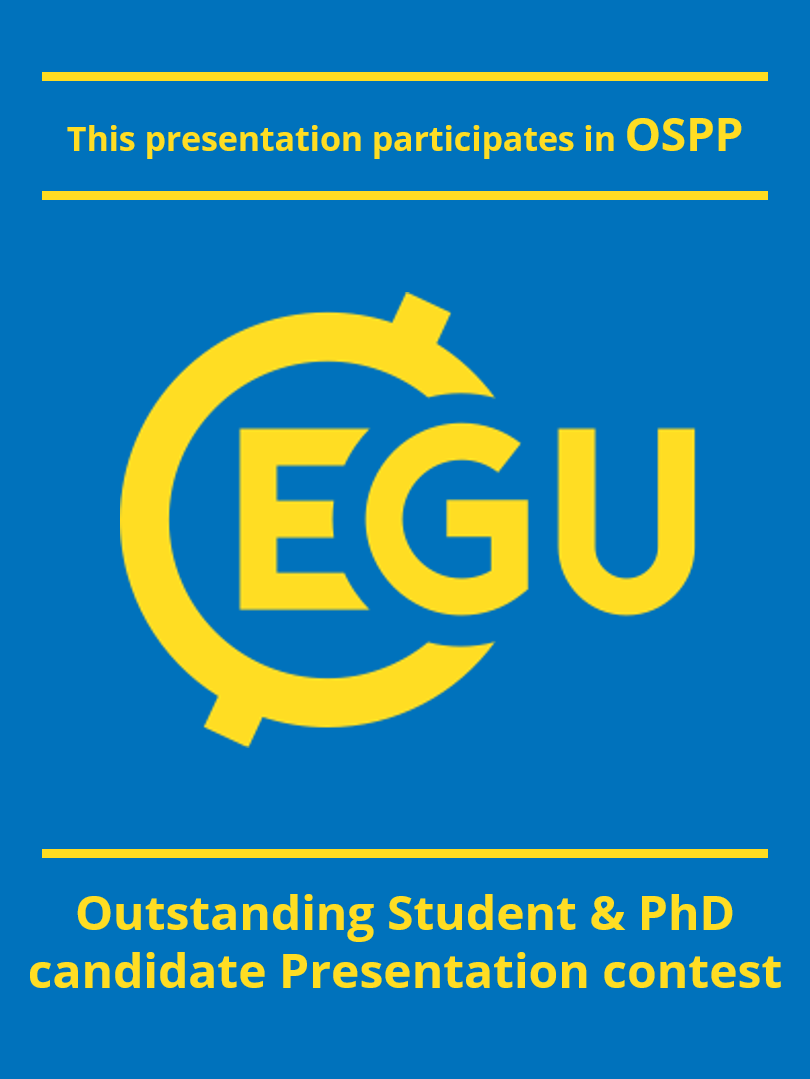 Model output
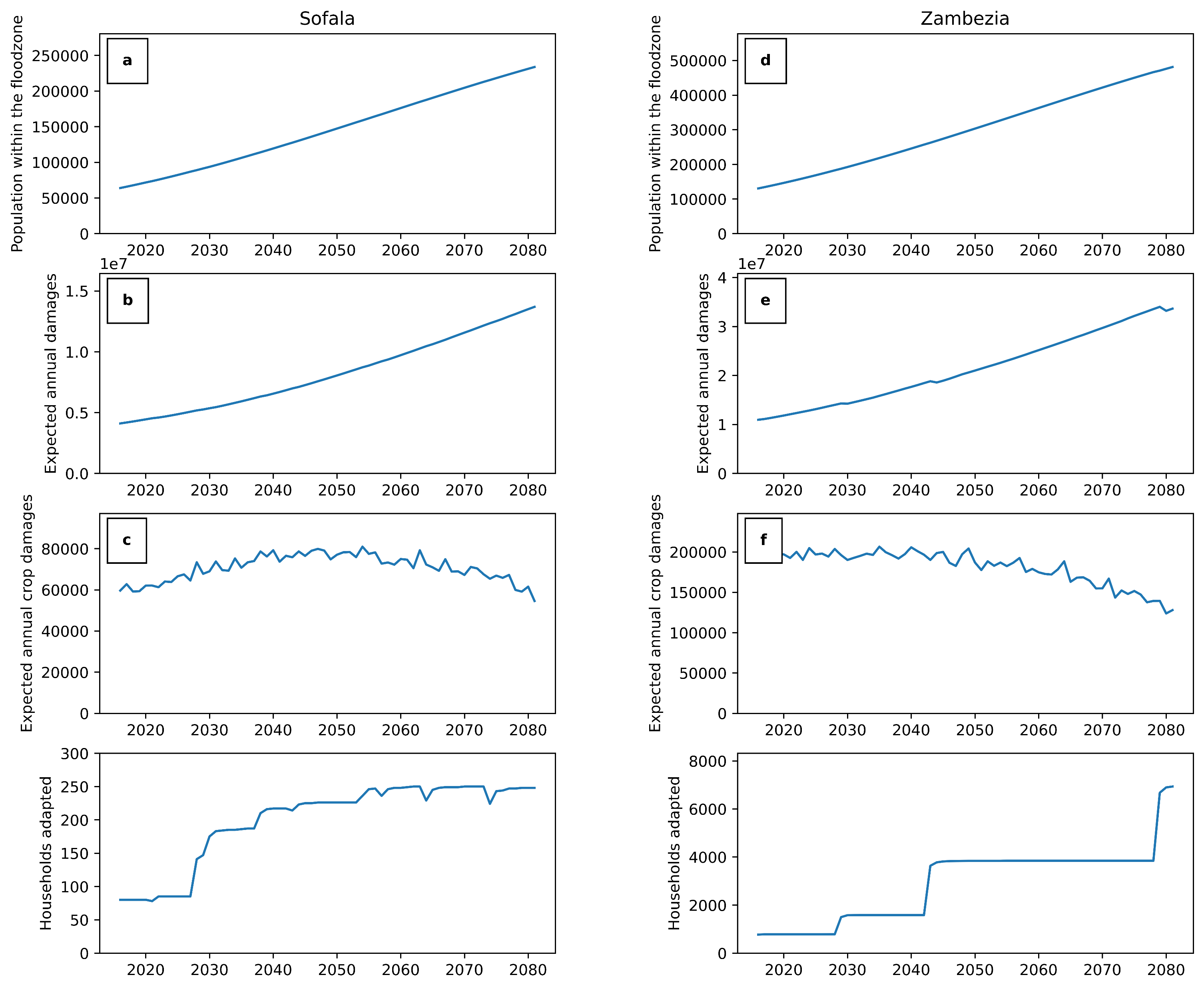 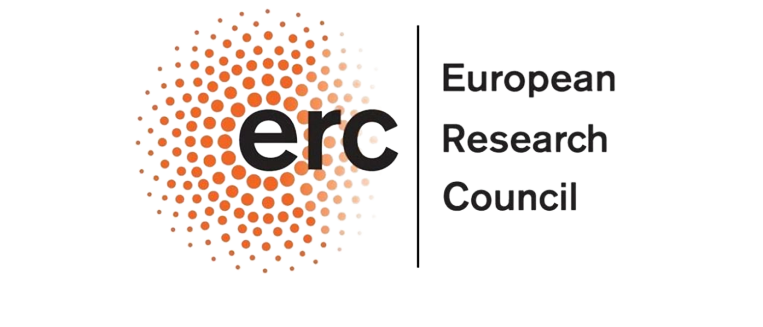 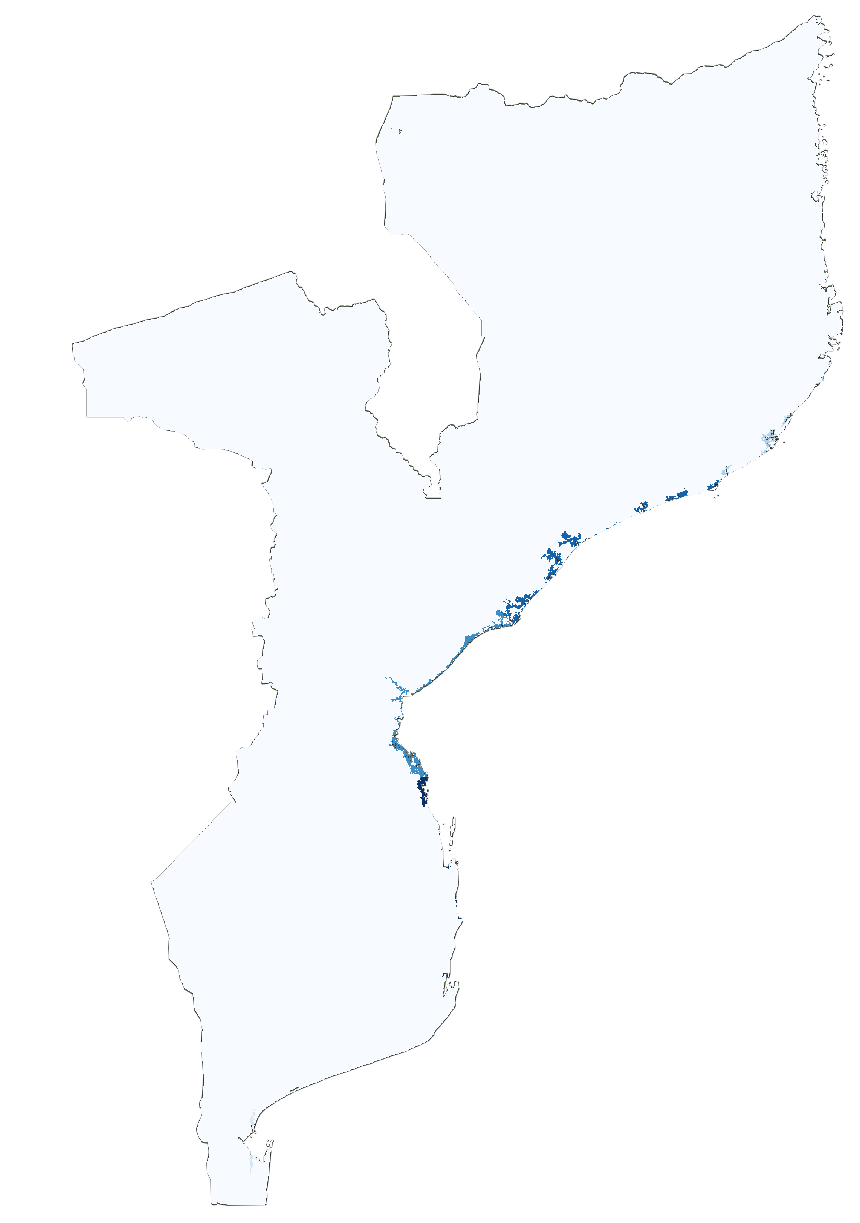 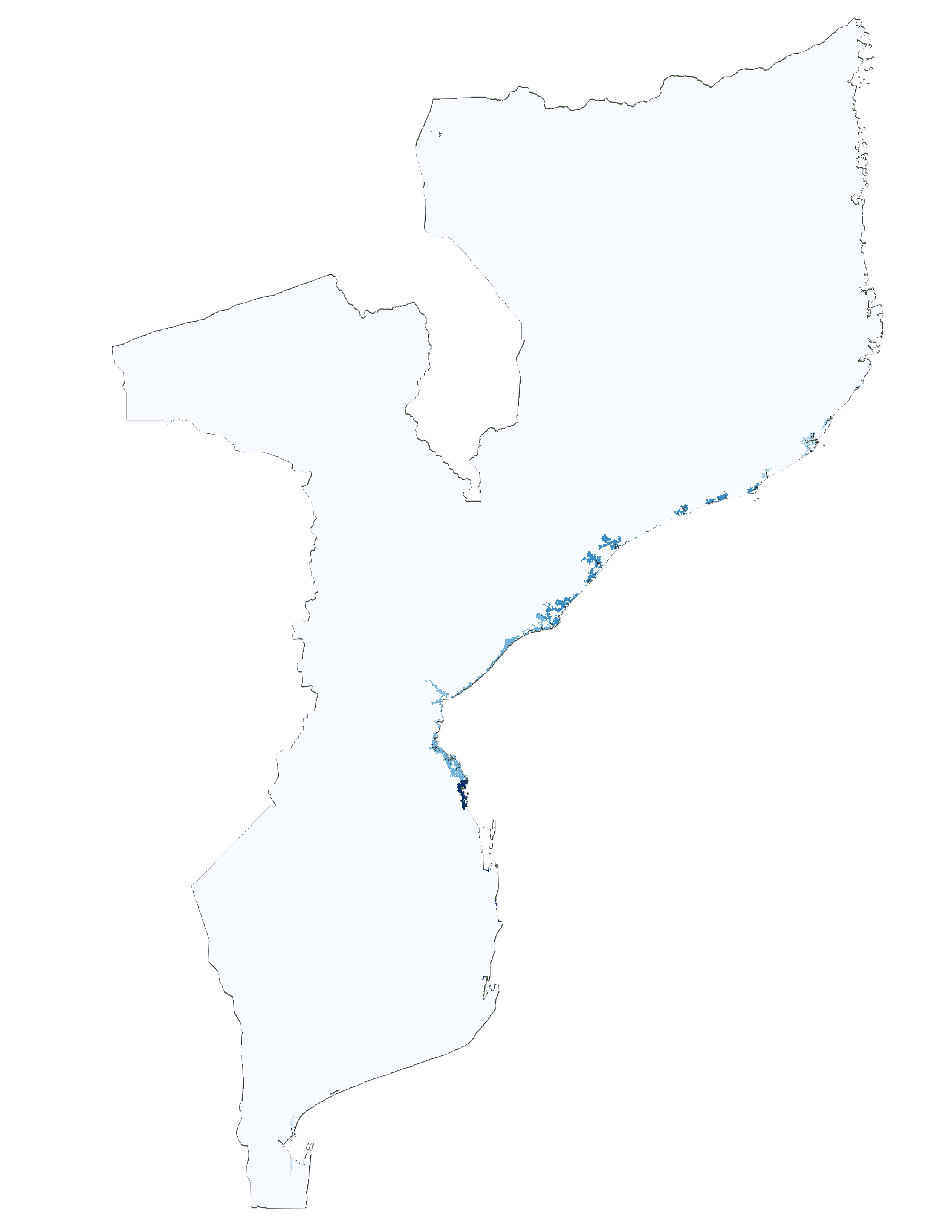 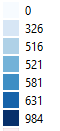 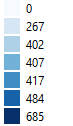 Zambezia flood plain
a.)2050
Maputo
b.)2080
Expected crop damage per no. of household involved in simulation(x103 euro/household)
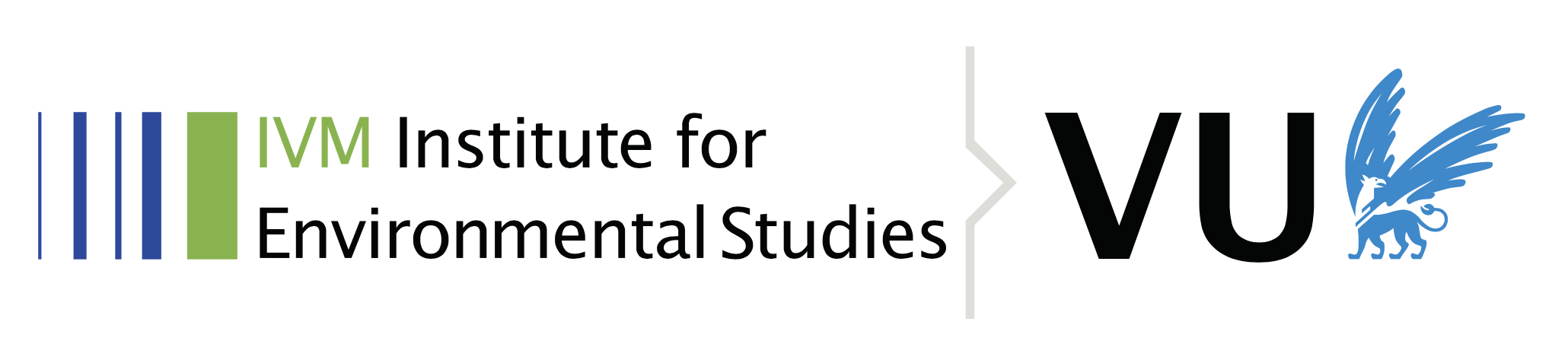 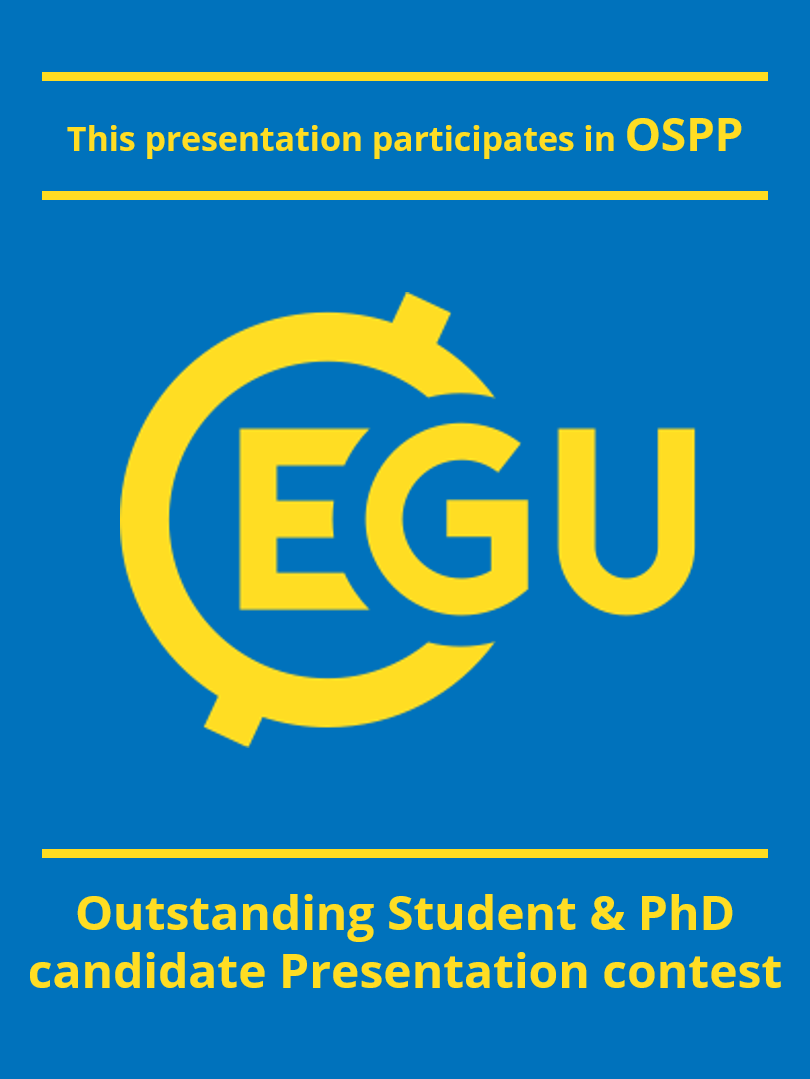 Further important notes
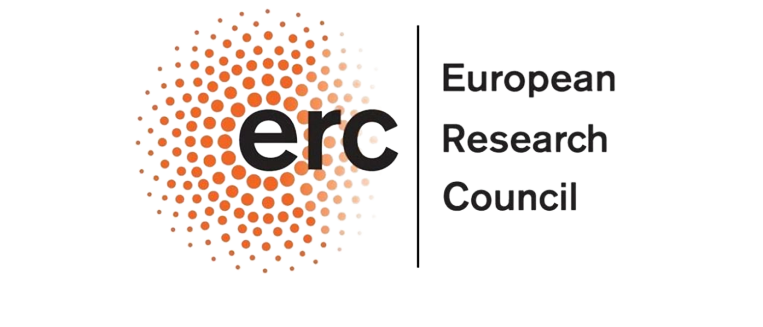 Contact
k.pandey@vu.nl
SCAN ME
Link to abstract
10
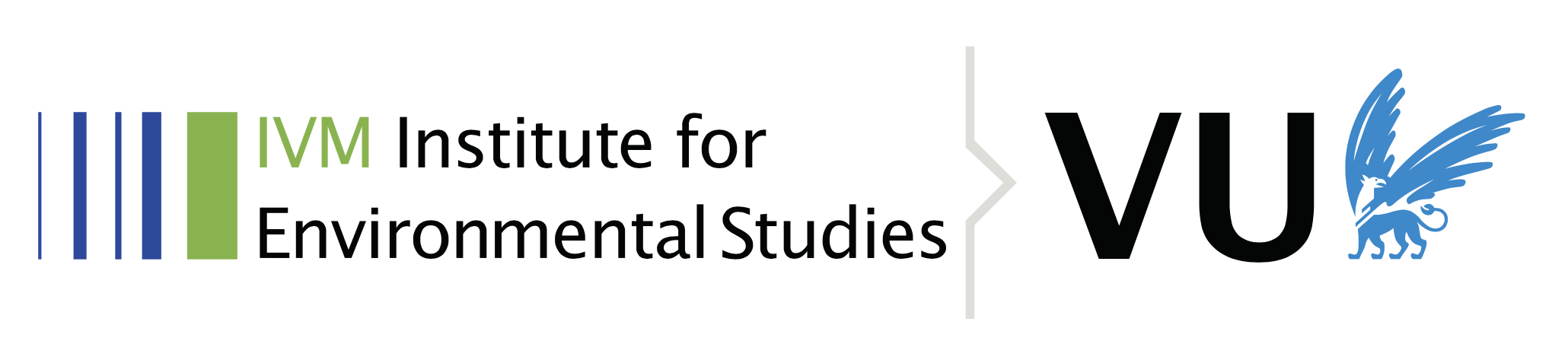 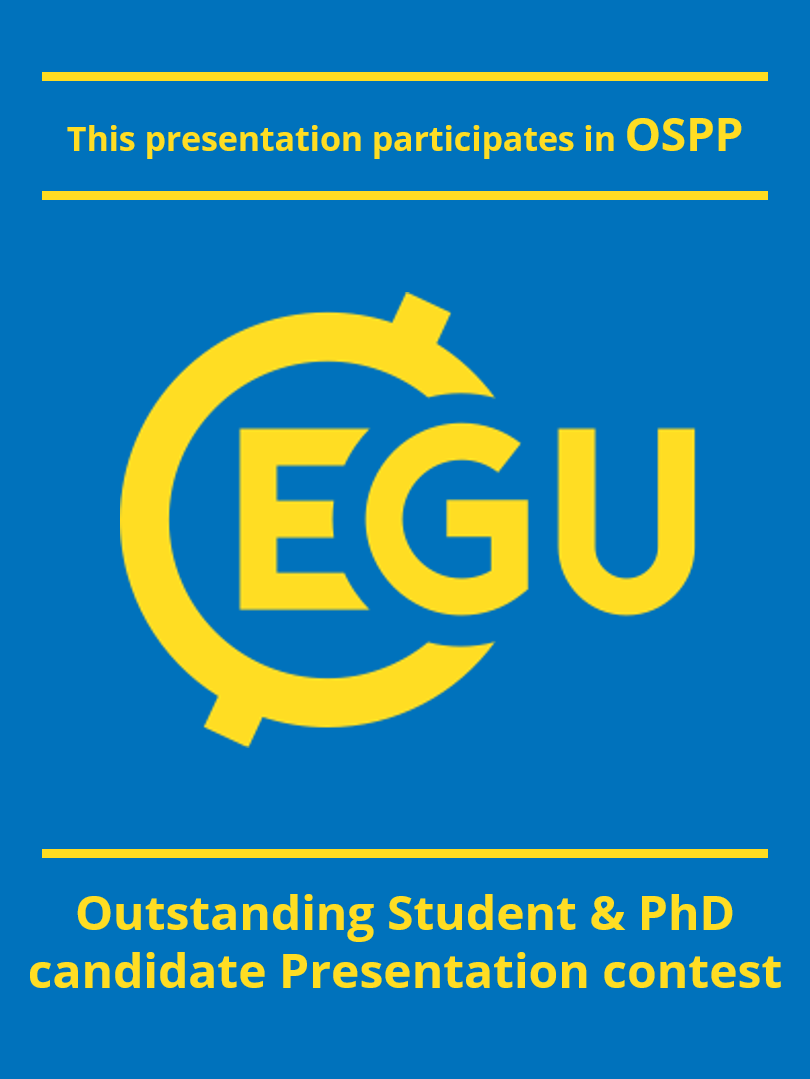 Contact and future research
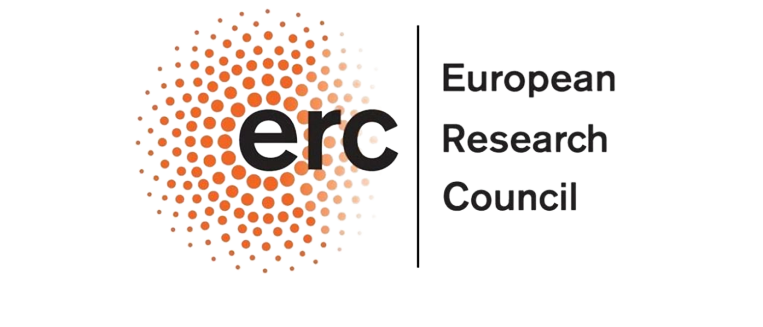 COASTMOVE: A global agent-based model to simulate effects of sea level rise and soil salinization on coastal adaptation and migration
Simulating heterogeneity of global adaptation methods
Further references:
Duijndam, S. J., Botzen, W. J., Hagedoorn, L. C., & Aerts, J. C. (2022). Anticipating sea‐level rise and human migration: A review of empirical evidence and avenues for future research. Wiley Interdisciplinary Reviews: Climate Change, 13(1), e747.
Aerts, J. C. J. H. (2020). Integrating agent-based approaches with flood risk models: A review and perspective. Water Security, 11, 100076.
Ruig, L. T. de, Haer, T., Moel, H. de, Orton, P., Botzen, W. J. W., & Aerts, J. C. J. H. (2022). An agent-based model for evaluating reforms of the National Flood Insurance Program: A benchmarked model applied to Jamaica Bay, NYC. Risk Analysis. https://doi.org/10.1111/RISA.13905
Tierolf, L., Haer, T., Botzen, W.J.W. et al. A coupled agent-based model for France for simulating adaptation and migration decisions under future coastal flood risk. Sci Rep 13, 4176 (2023). https://doi.org/10.1038/s41598-023-31351-y
SCAN ME
Link to abstract
Contact
k.pandey@vu.nl
11